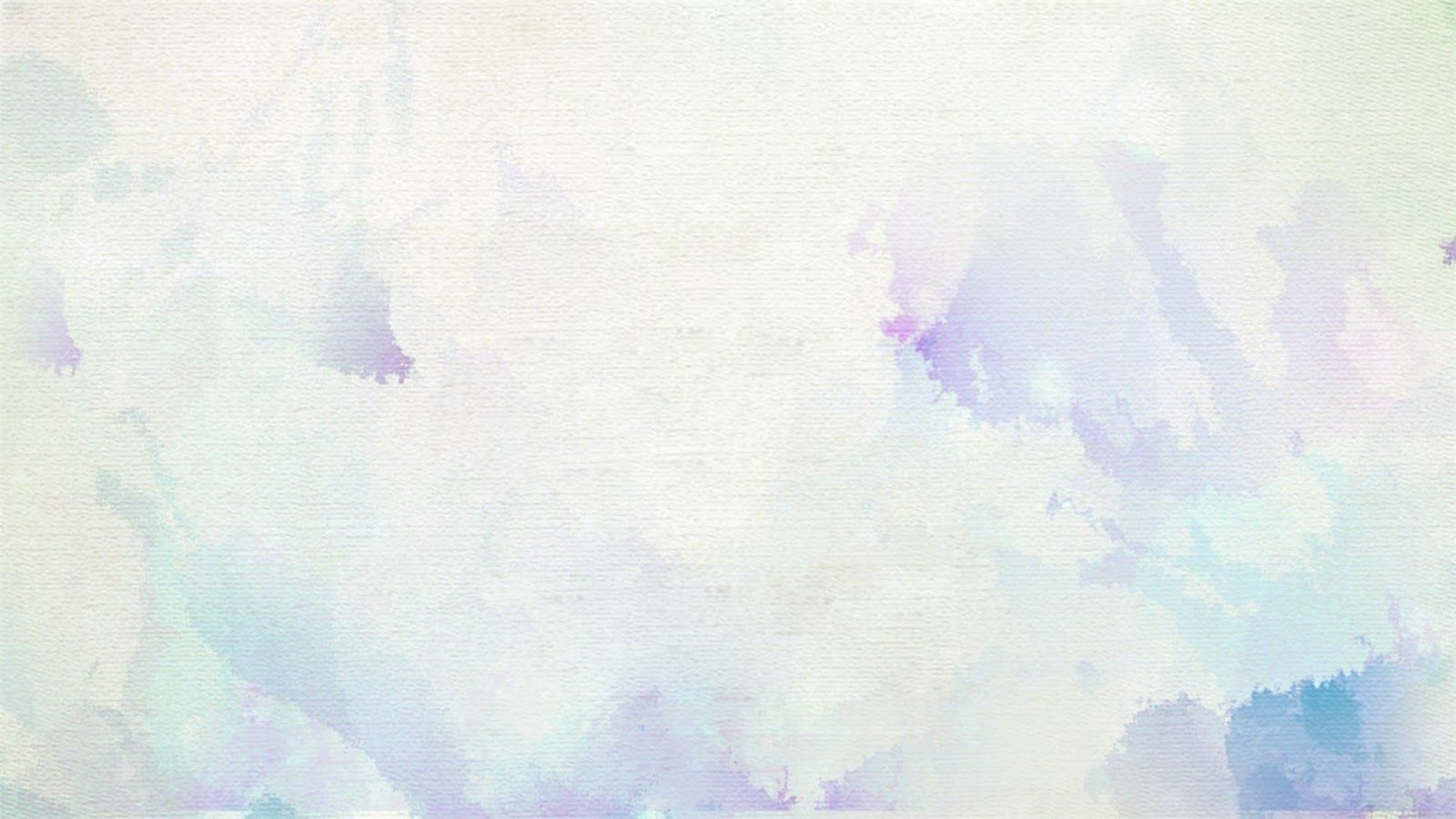 قراءة كلمات
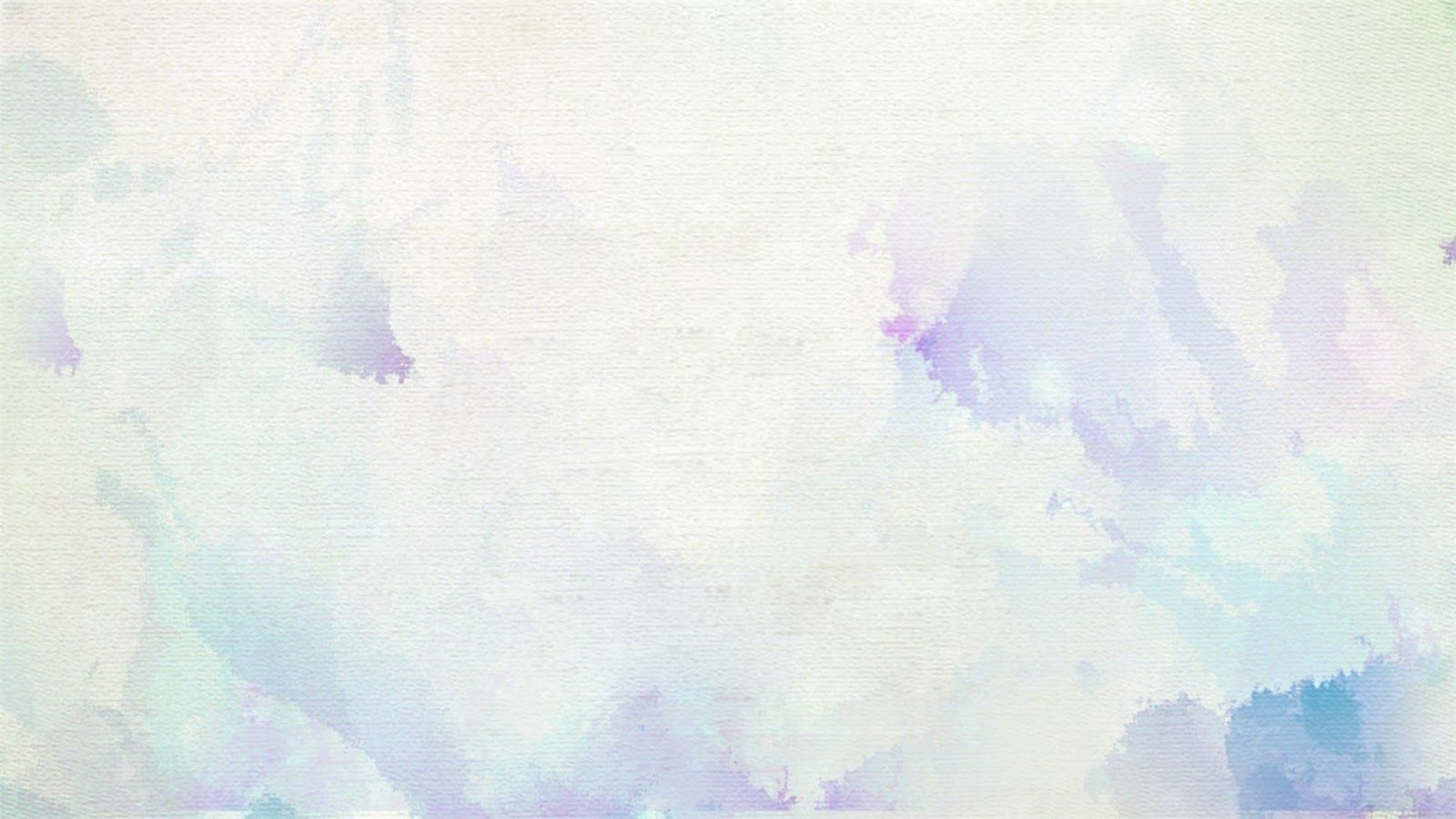 شَـمـس
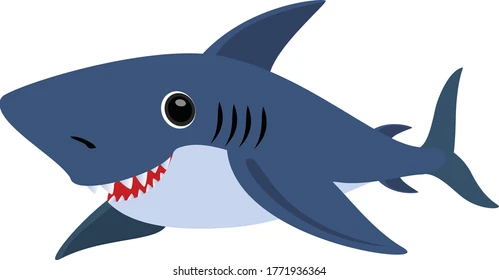 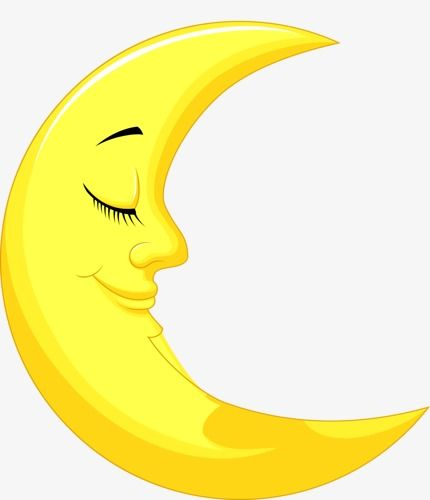 قِـرش
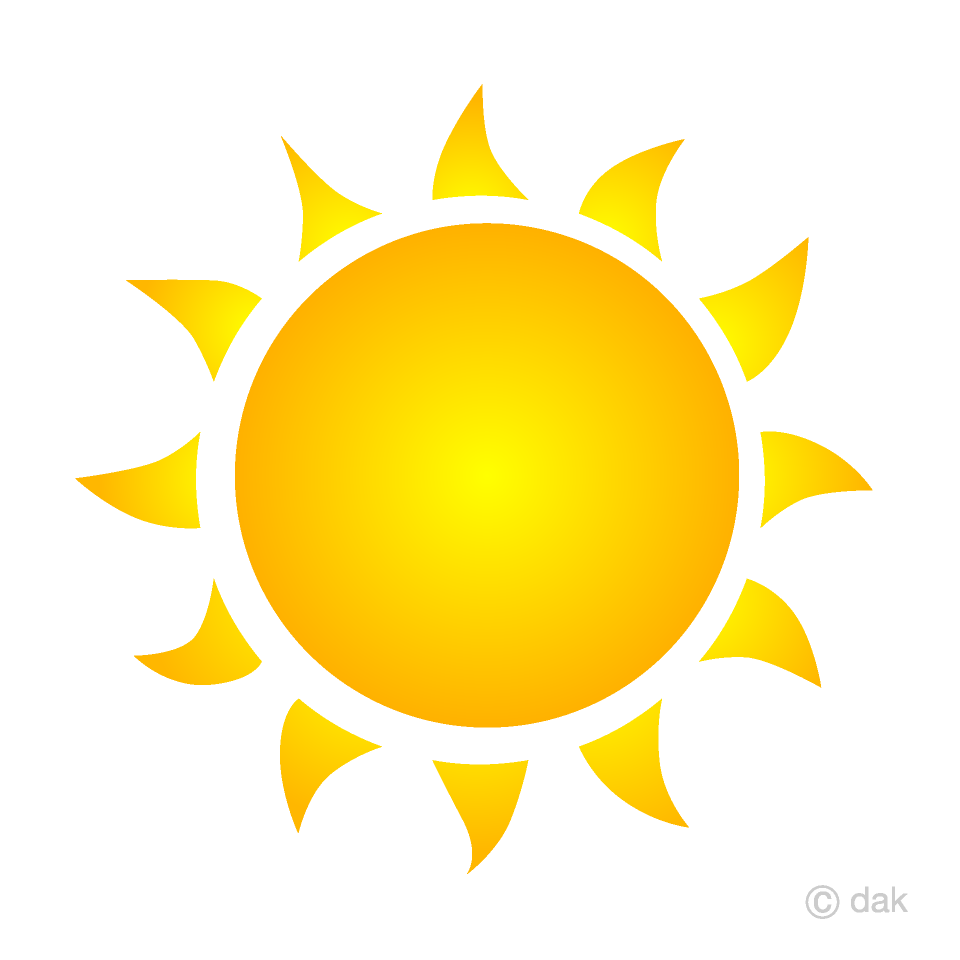 قَـمَـر
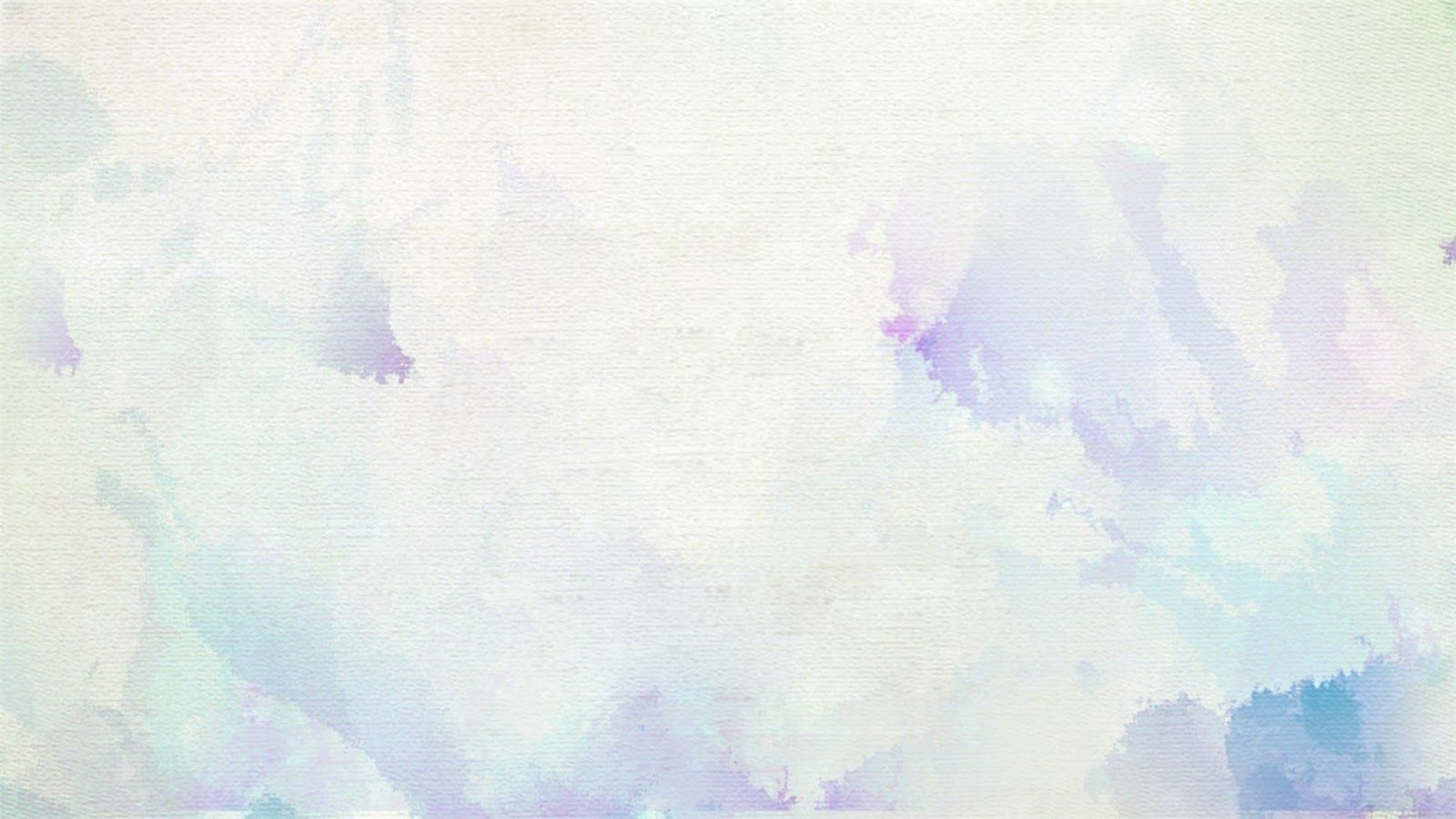 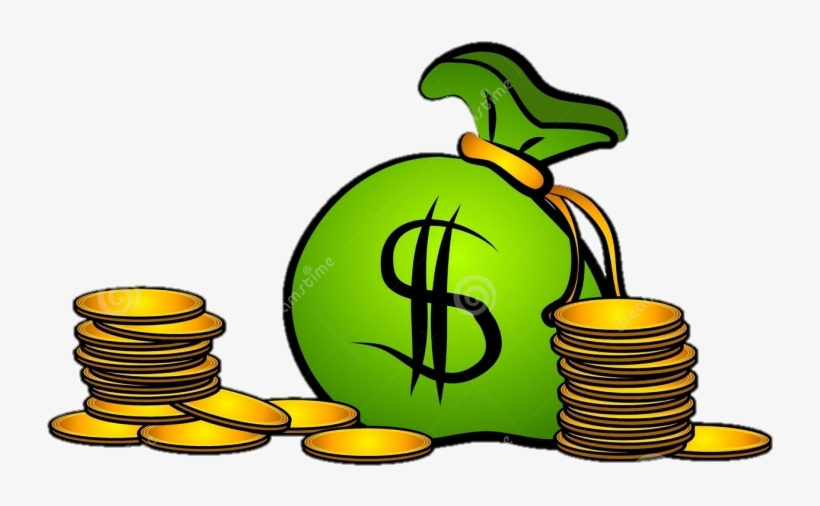 فـيـل
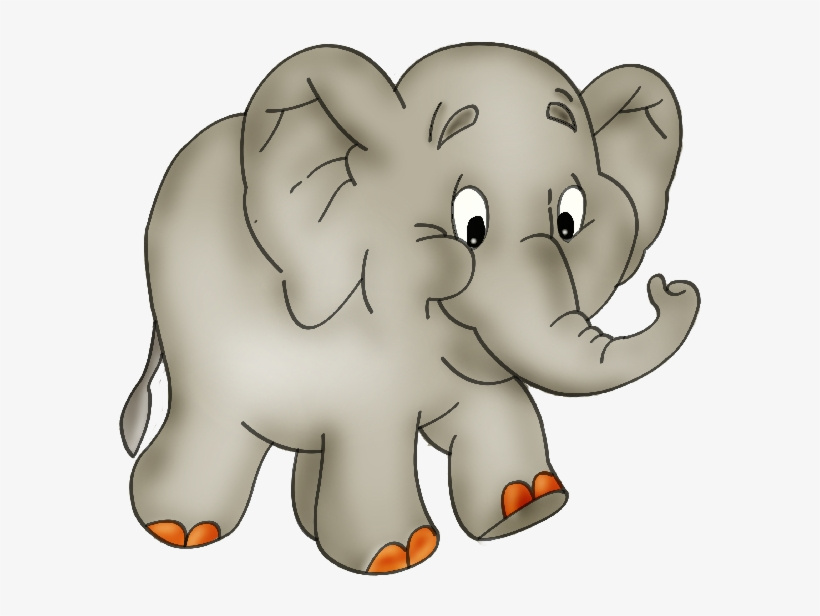 قَـلـب
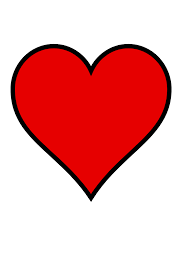 مـال
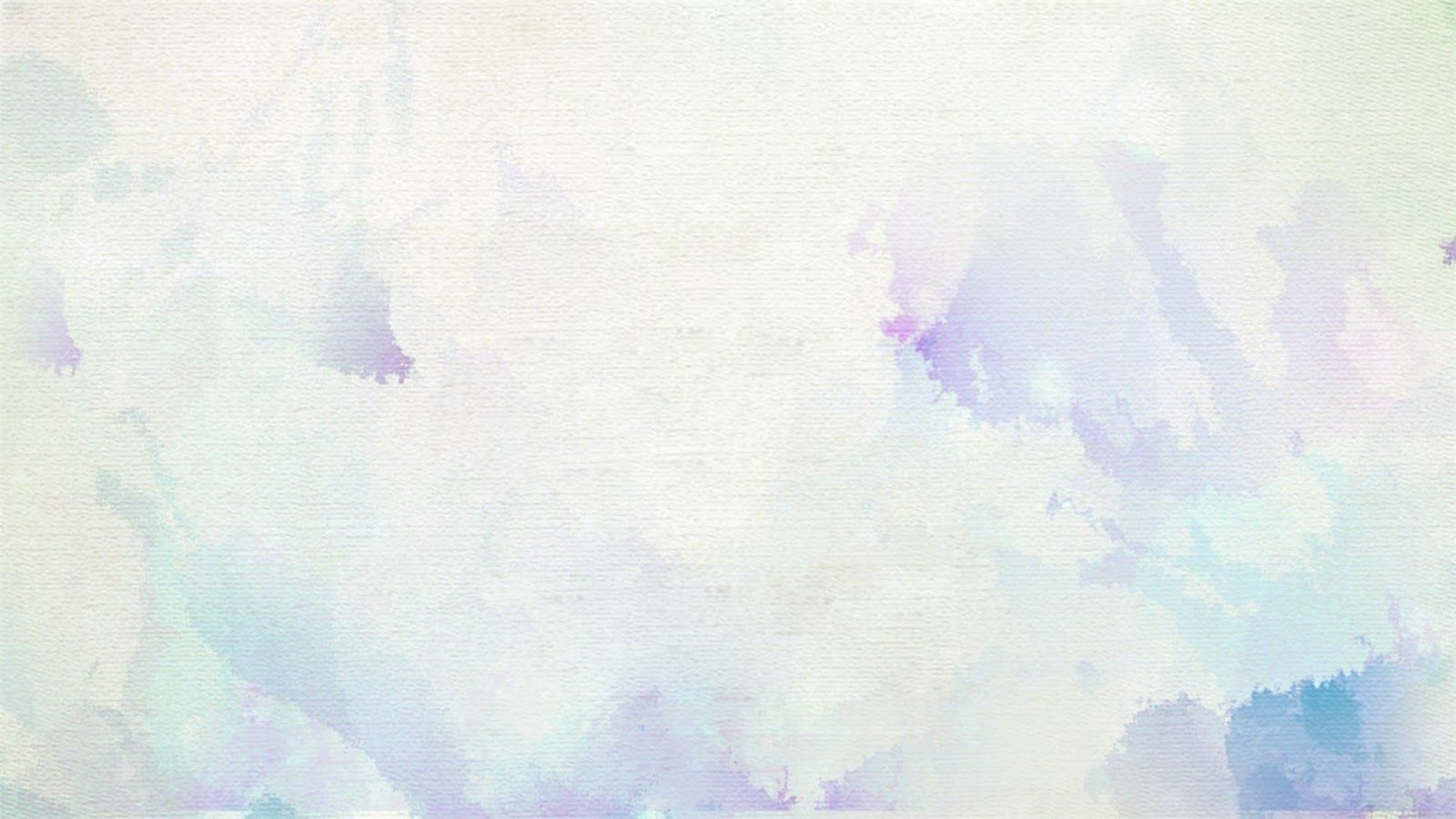 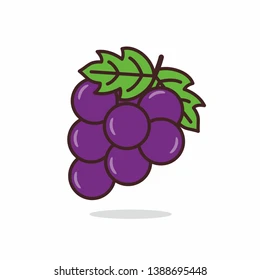 صـوص
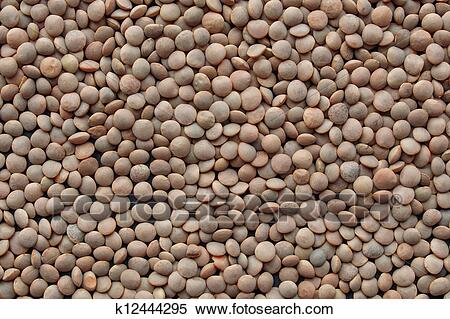 عِـنَـب
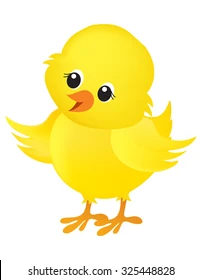 عَـدَس
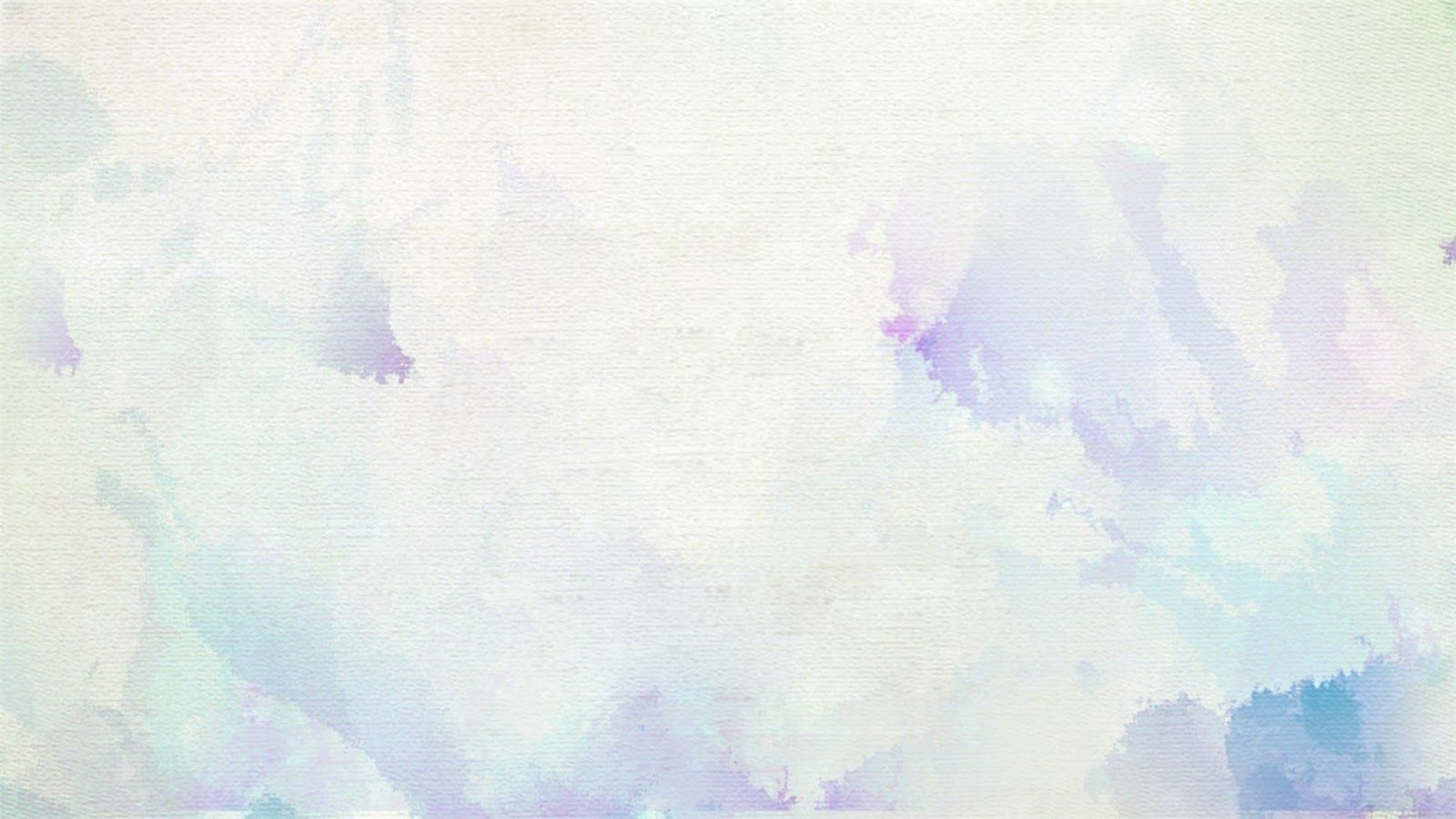 بَـرق
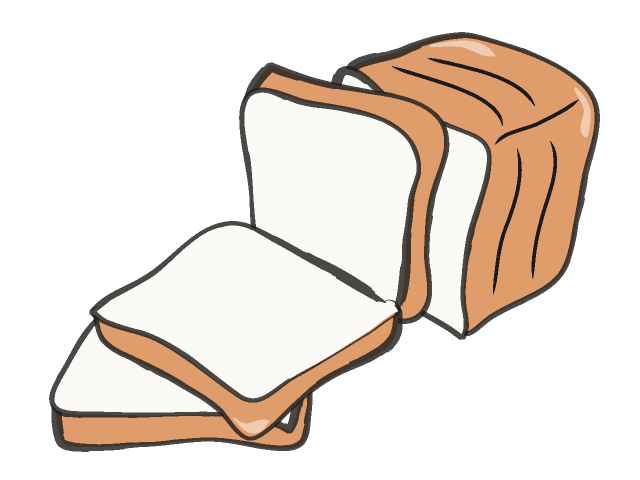 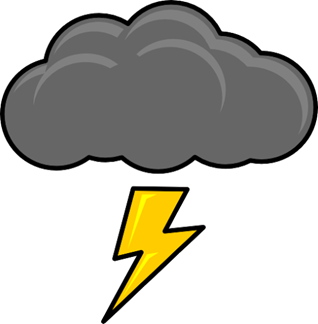 تـاج
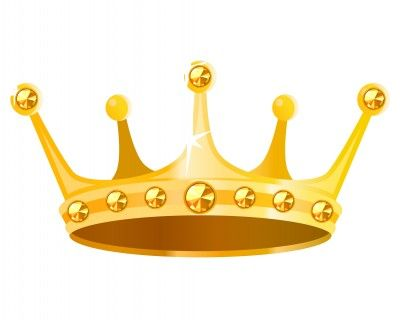 خُـبـز
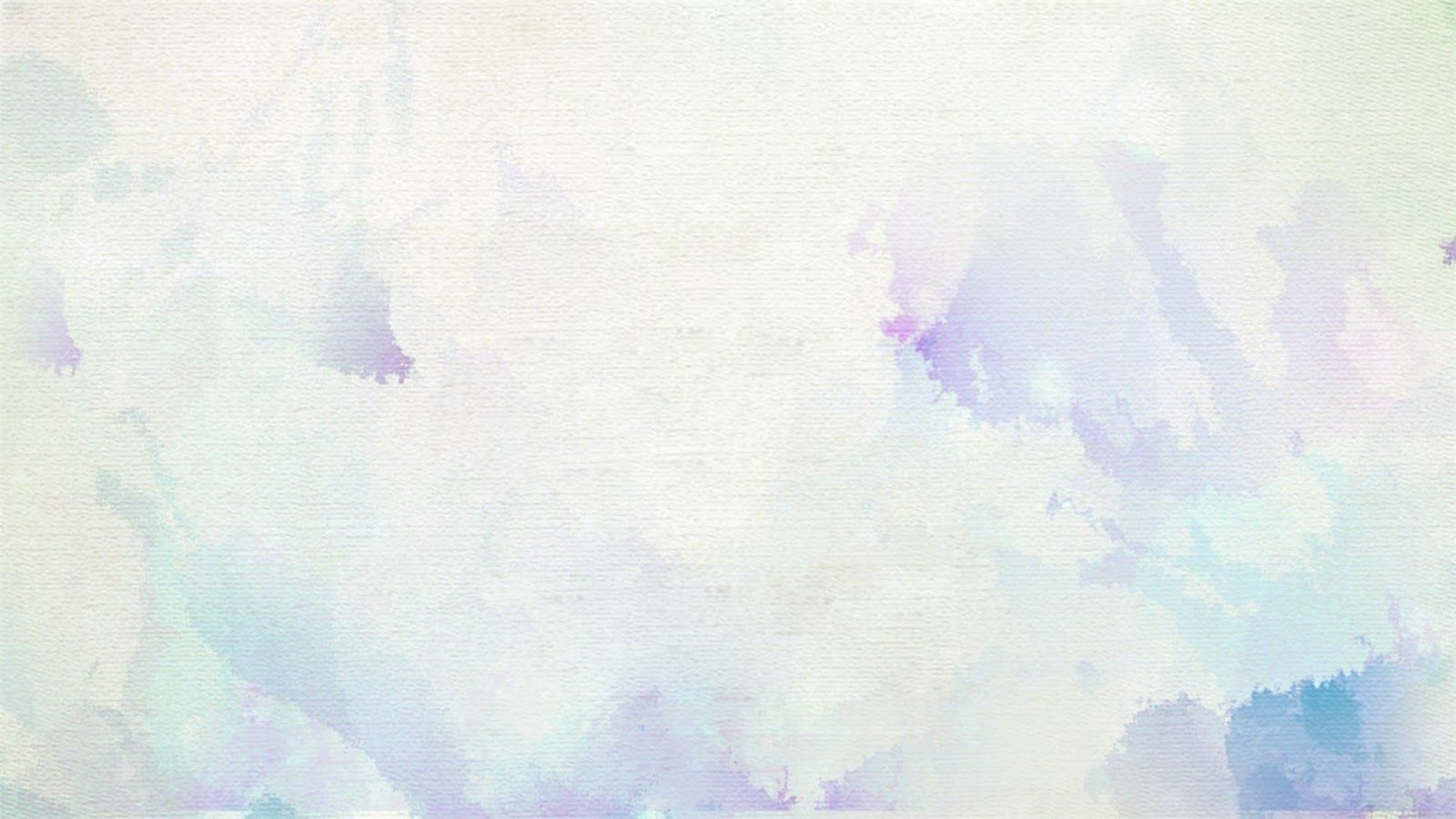 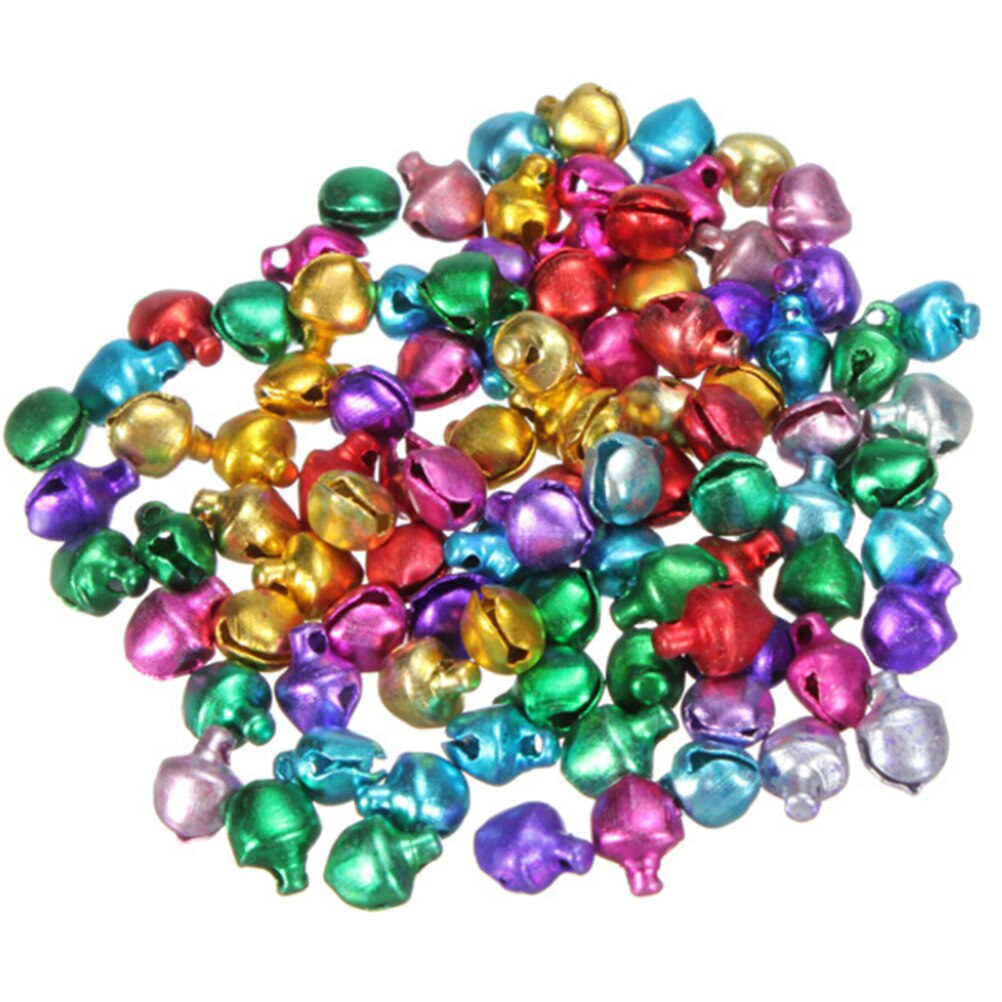 قِـرد
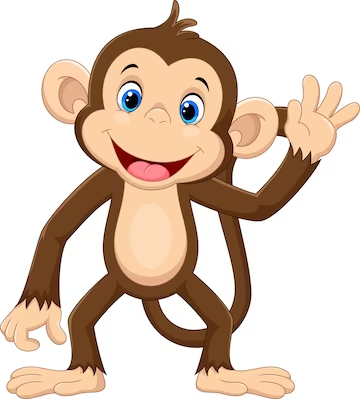 حَـبـل
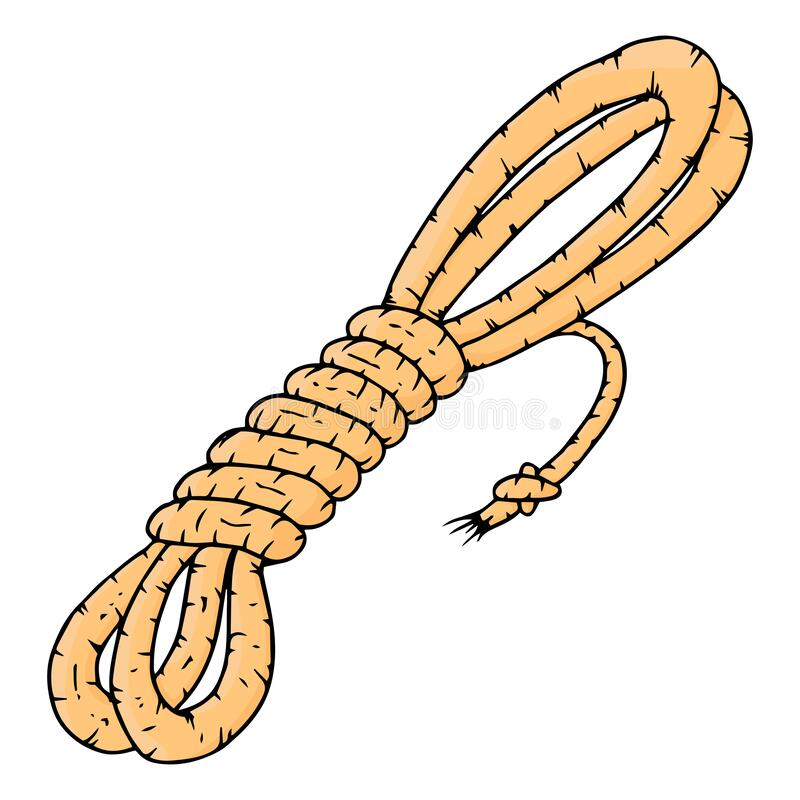 خَـرَز
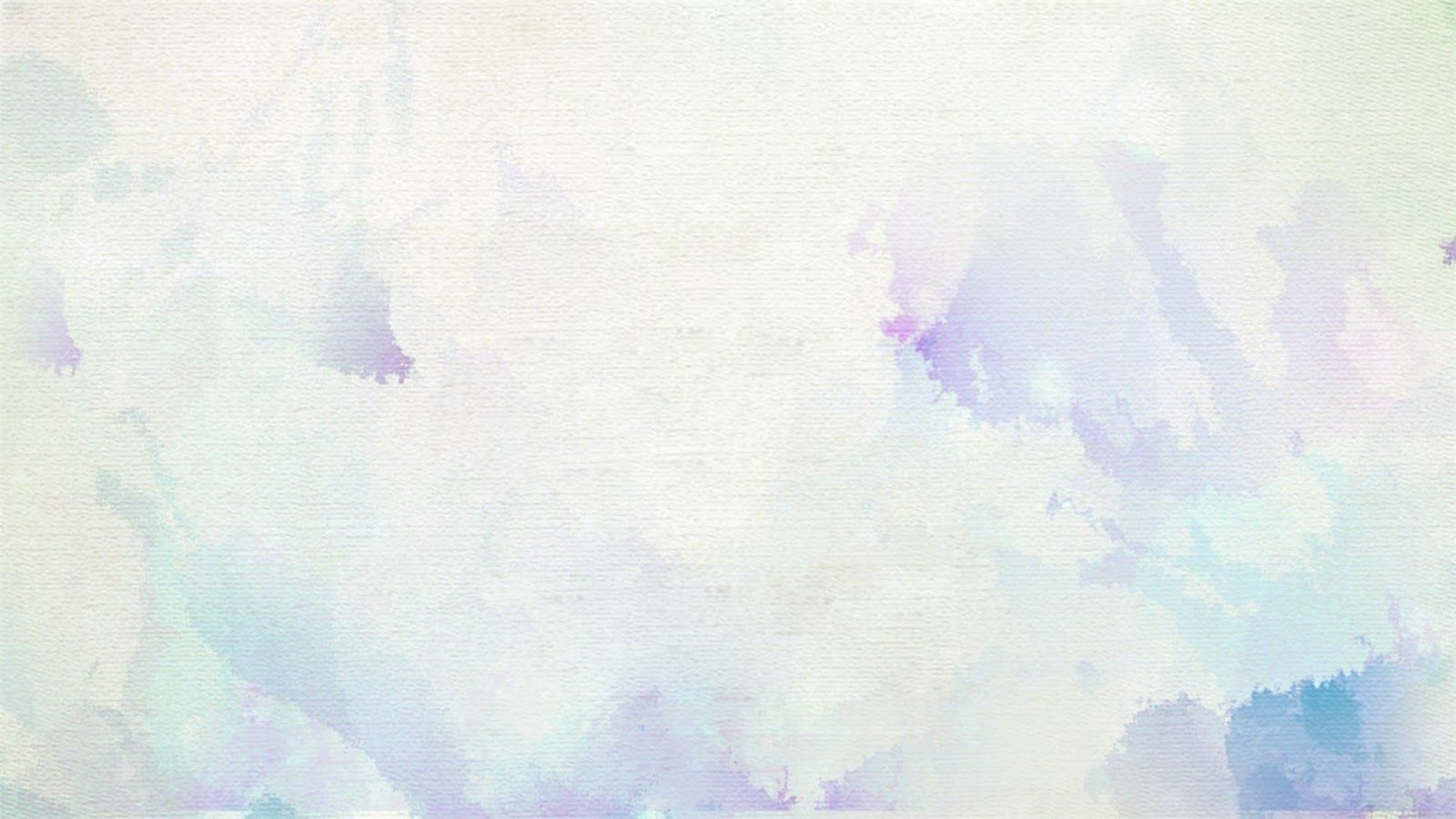 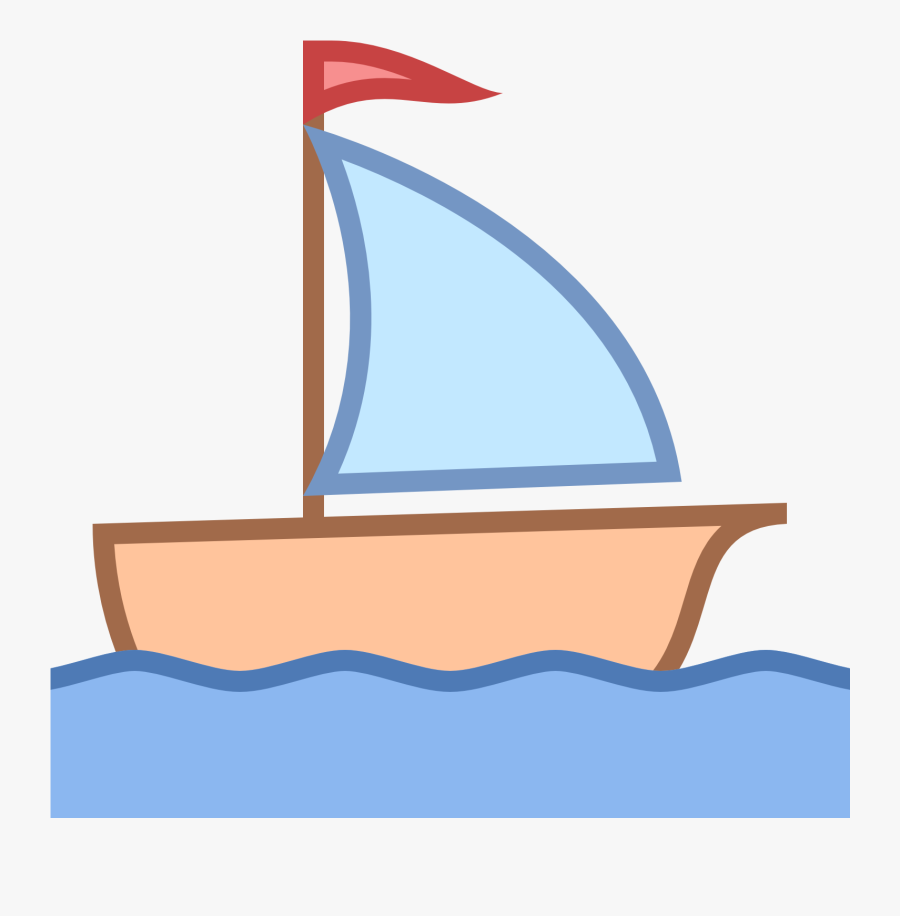 تُـفـاح
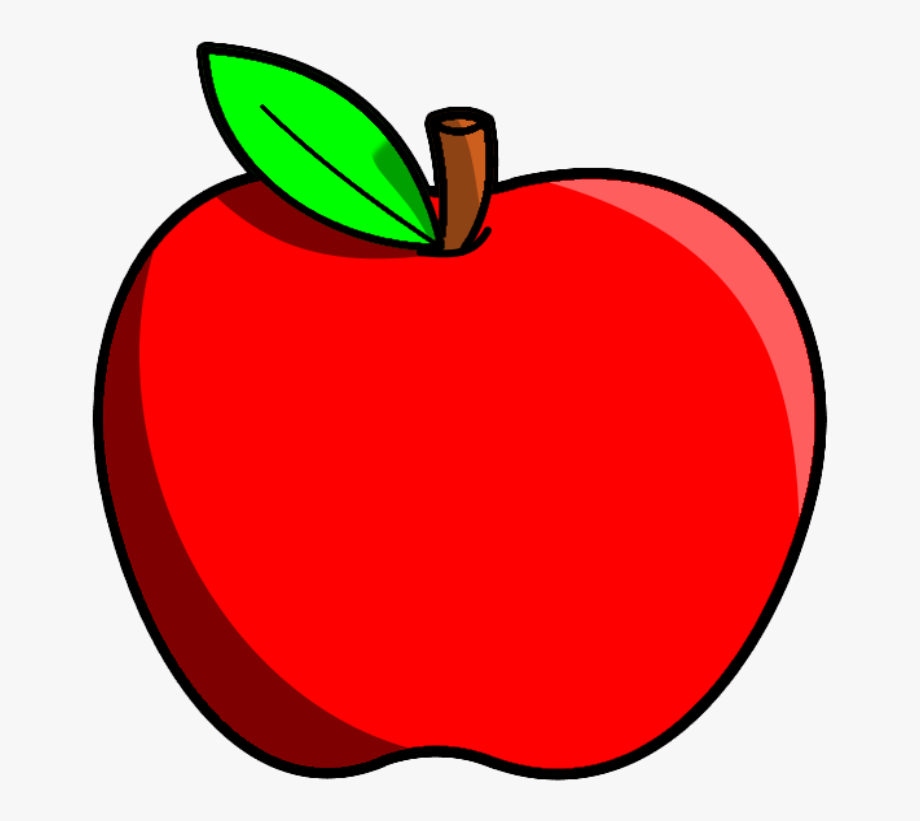 صُـنـدوق
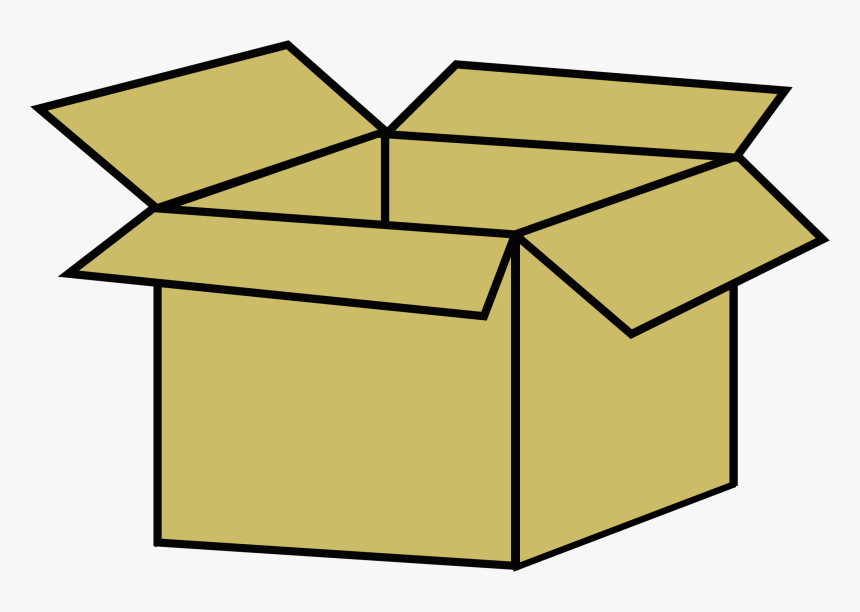 قـارب
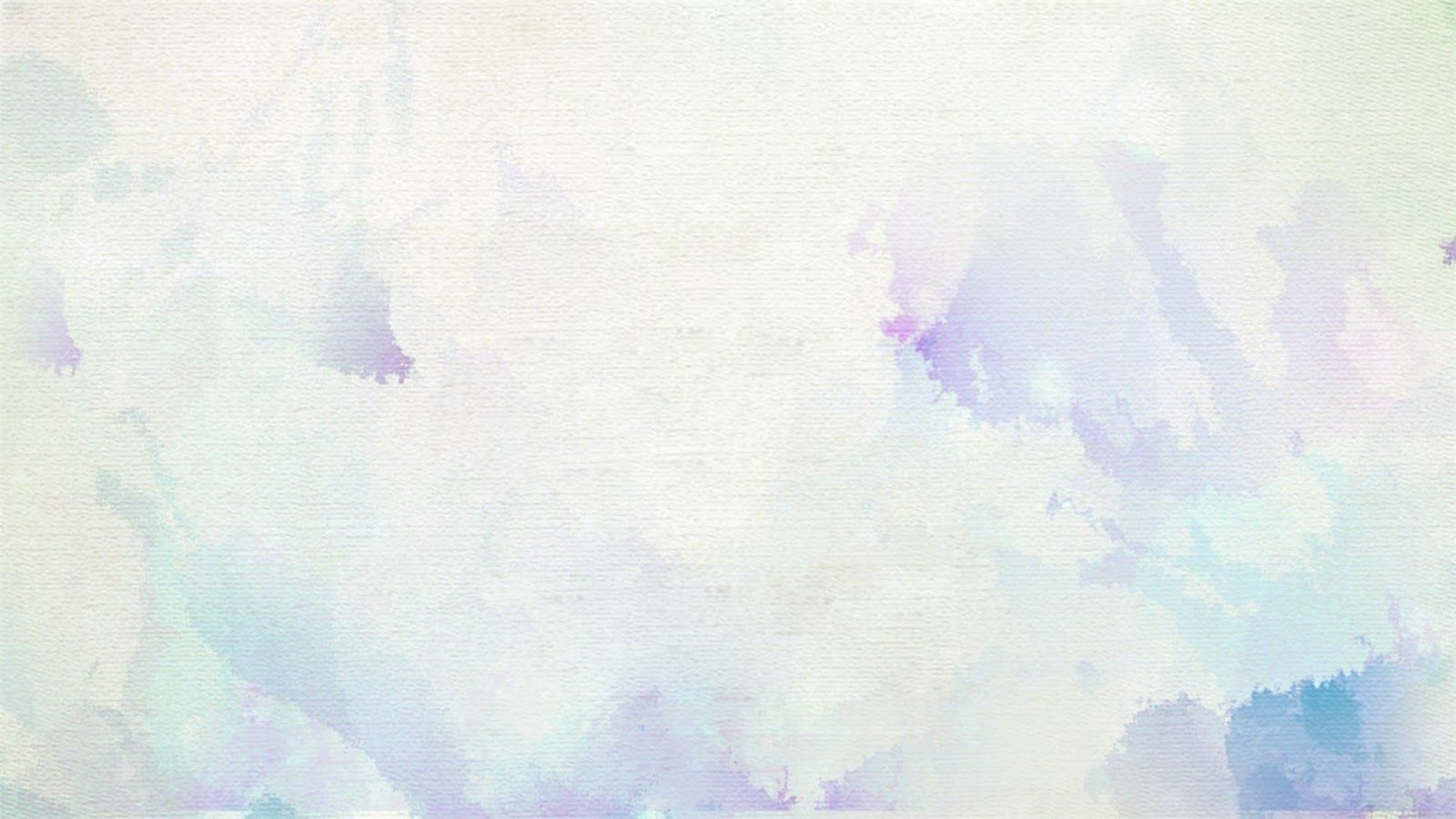 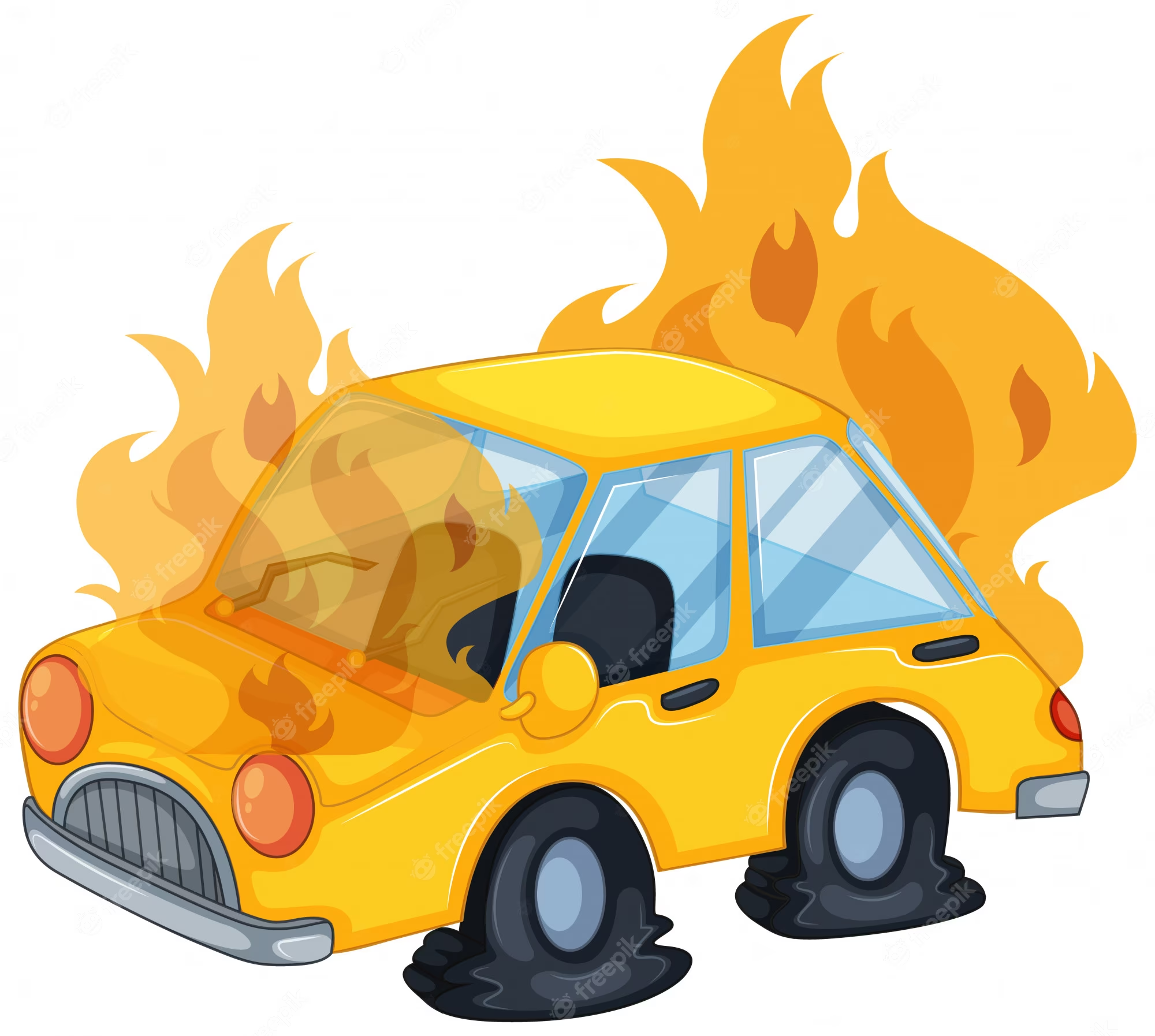 دَفـتـر
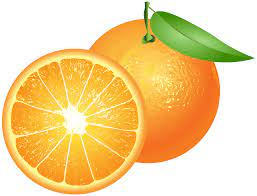 حَـريـق
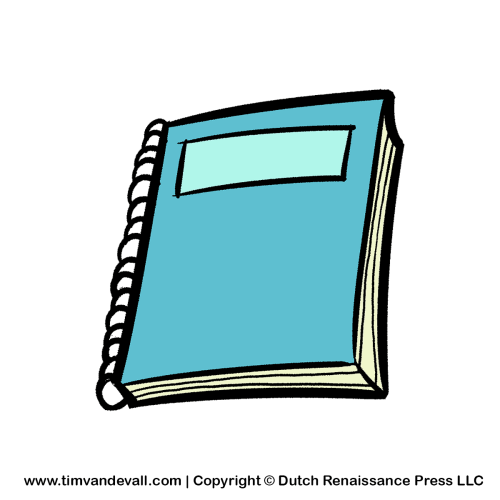 بُـرتـقـال
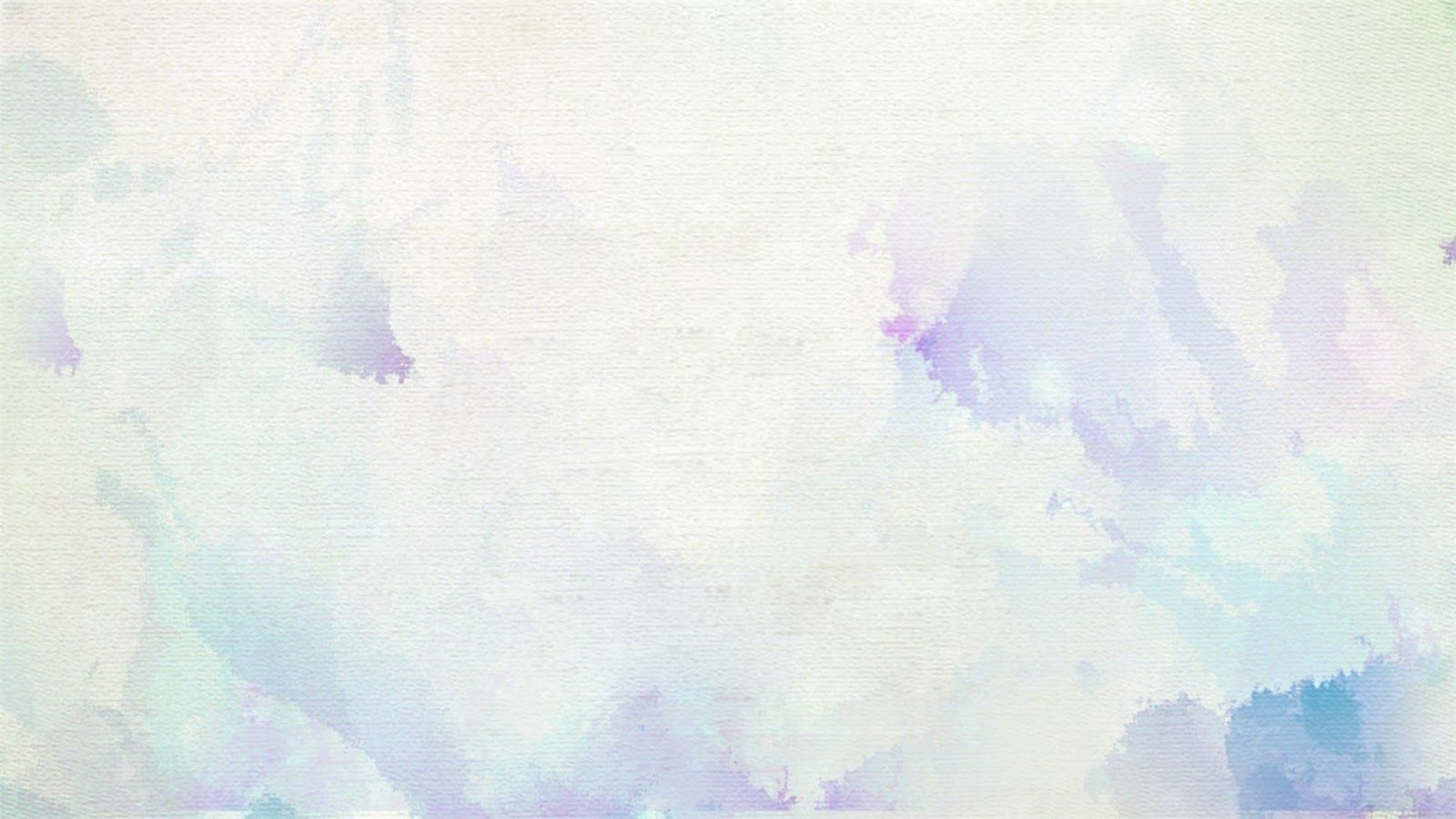 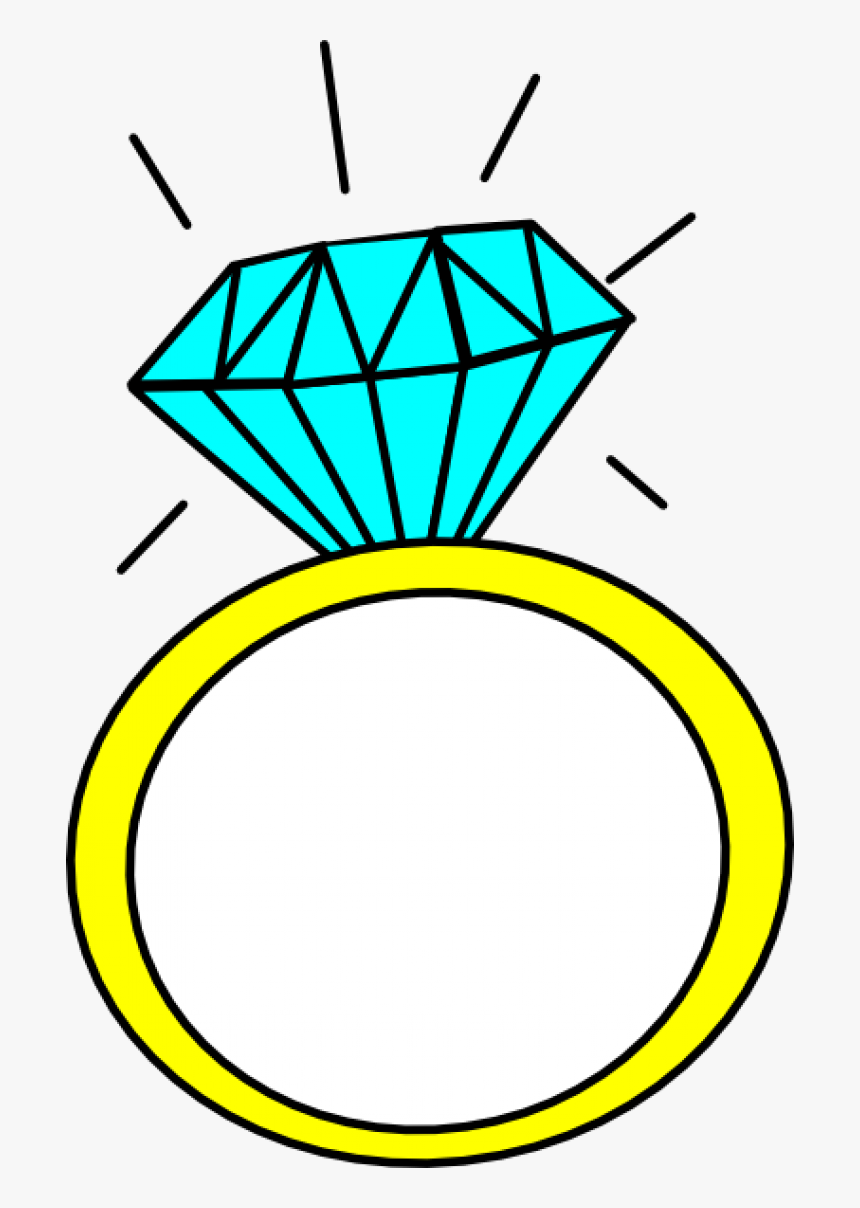 لُـحـوم
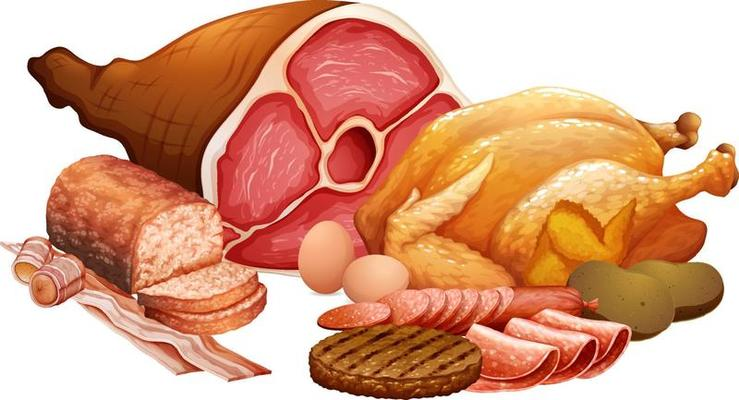 حَـلـيـب
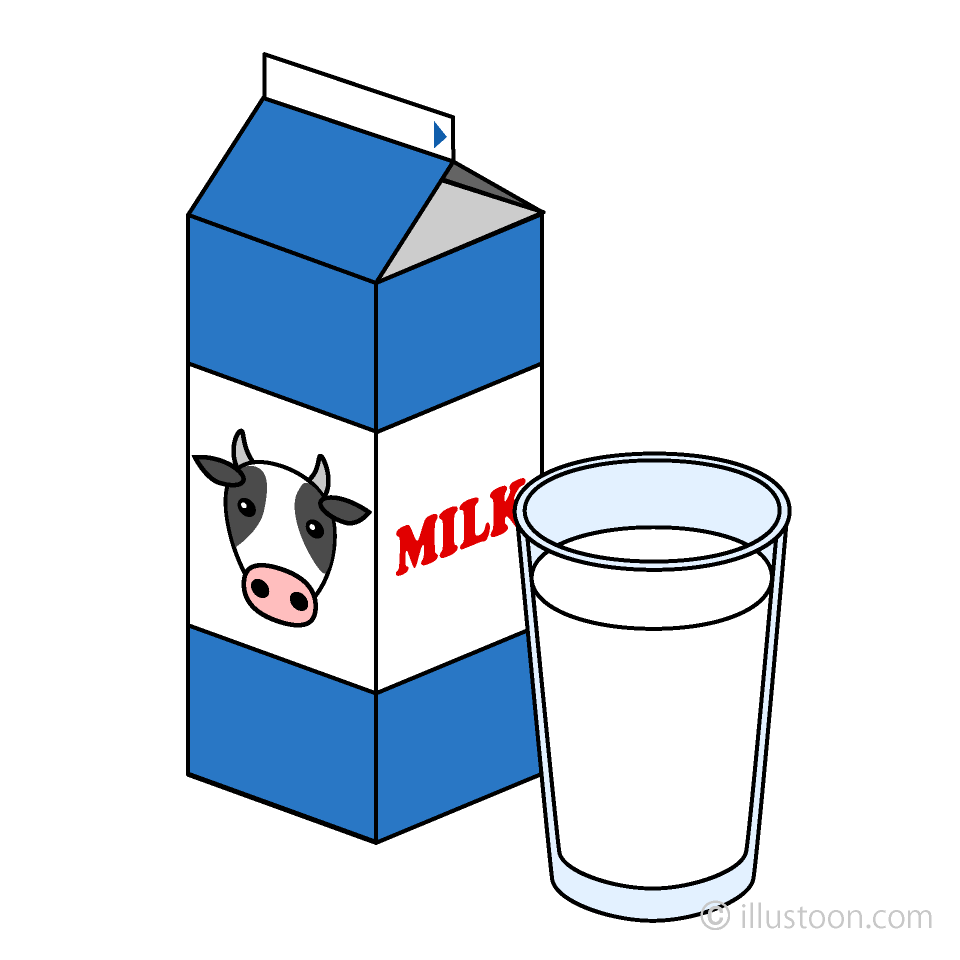 خـاتـم
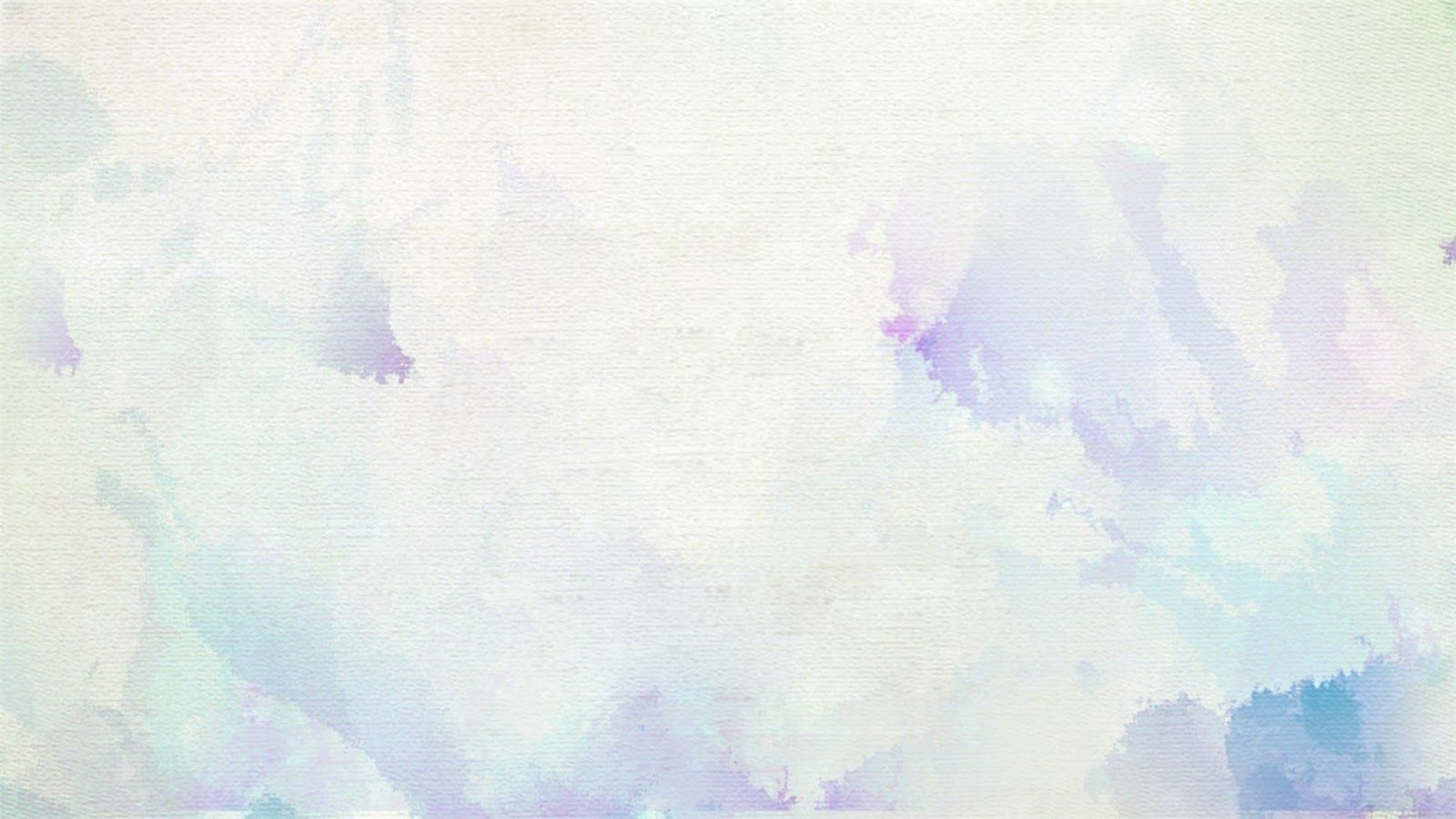 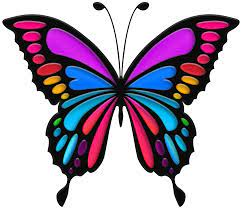 عَـصـير
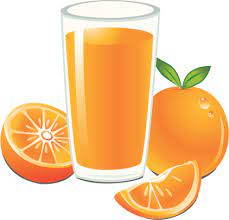 نُـقـود
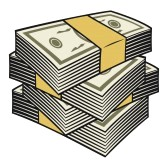 فَراش
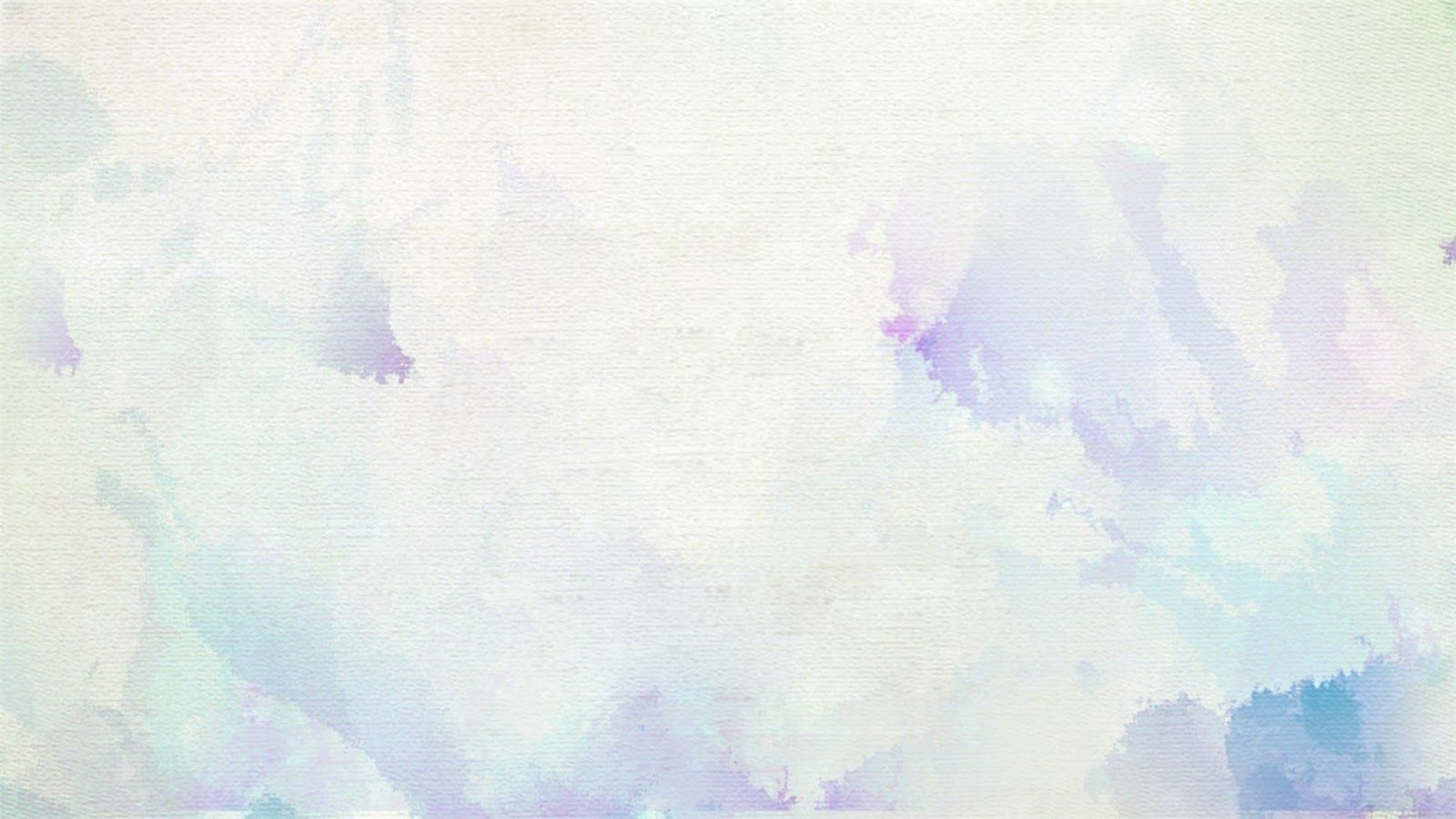 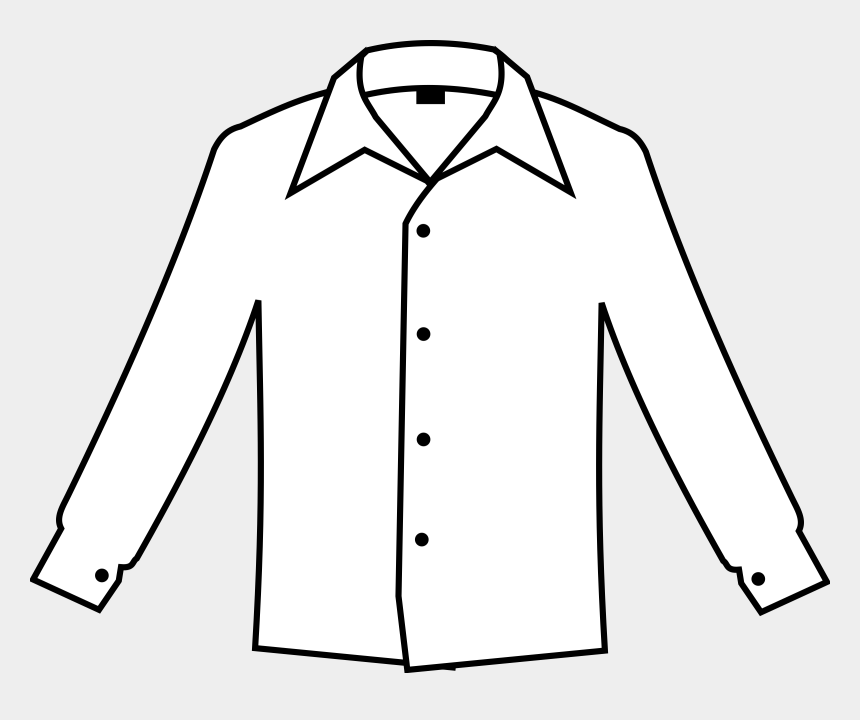 شَـمـنـدر
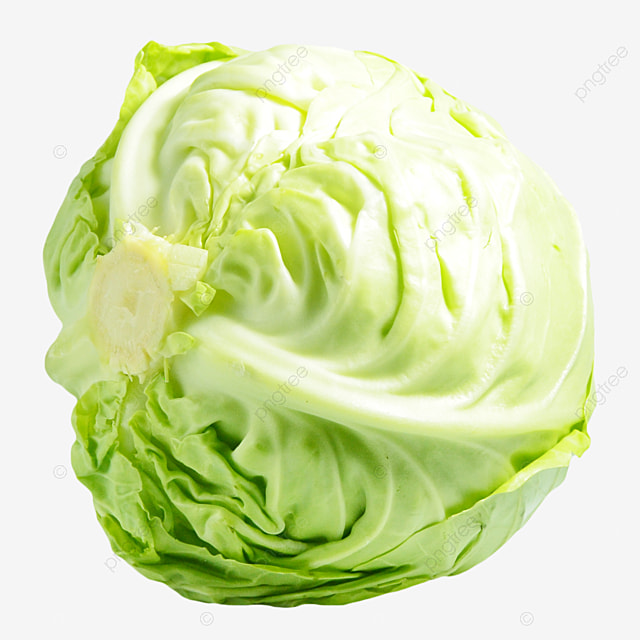 قَـمـيـص
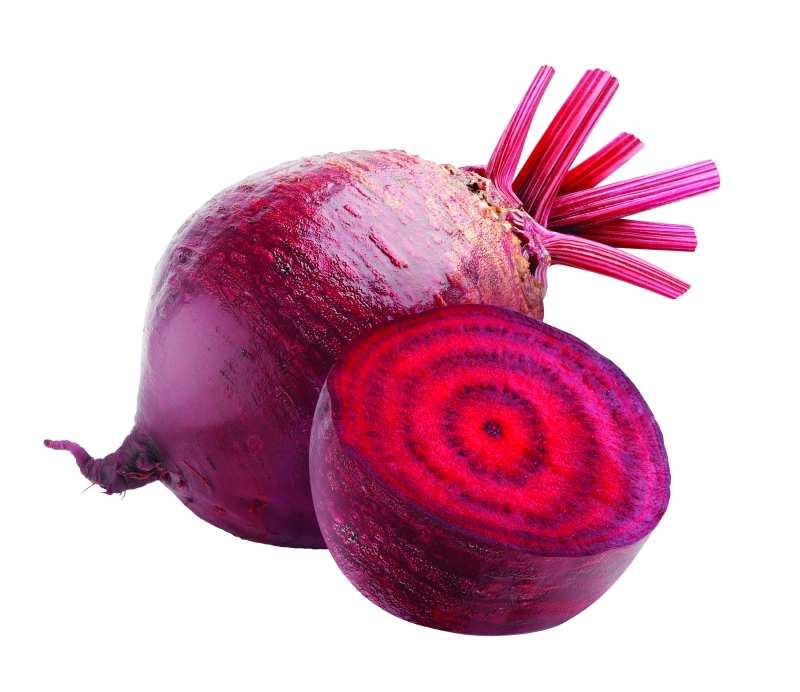 مَـلـفـوف